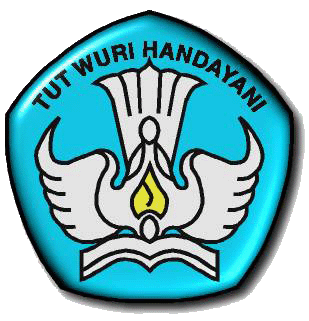 KEBIJAKAN DAN ISU STRATEGIS 
JABATAN FUNGSIONAL PENGAWAS SEKOLAH
BERDASARKAN 
PERMENNEGPAN DAN RB NOMOR 21 TAHUN 2010
DIREKTORAT PEMBINAAN TENAGA KEPENDIDIKAN PENDIDIKAN DASAR DAN MENENGAH
DITJEN GURU DAN TENDIK
Kebijakan Umum PembangunanPendidikan dan Kebudayaan Tahun 2015-2019
CAPAIAN
TANTANGAN
ARAH KEBIJAKAN
Nawacita yang telah tertuang dalam RPJMN 2015-2019
Kebijakan Umum
Visi Kebijakan
Meningkatkan kualitas hidup manusia Indonesia.
Melakukan revolusi karakter bangsa.
Meningkatkan produktivitas rakyat dan daya saing di pasar internasional.
Memperteguh kebhinekaan dan memperkuat restorasi sosial Indonesia.
TARGET & PROGRAM PRIORITAS 2016
RAPBN 2016
Arah Kebijakan Kementerian Pendidikan dan Kebudayaan
CAPAIAN
Visi
Mewujudkan Insan serta Ekosistem Pendidikan dan Kebudayaan yang Berkarakter dengan berlandaskan Gotong Royong
TANTANGAN
ARAH KEBIJAKAN
Kebijakan Umum
Visi Kebijakan
Penguatan peran siswa, guru, tenaga kependidikan, orang tua, dan aparatur institusi pendidikan dalam ekosistem pendidikan
Pemberdayaan pelaku budaya dalam melestarikan kebudayaan
Peningkatan akses pendidikan anak usia dini, pendidikan dasar, pendidikan menengah, pendidikan masyarakat dan keluarga, serta pendidikan anak berkebutuhan khusus
Peningkatan mutu dan relevansi pembelajaran yang berorientasi pada pembentukan karakter
Peningkatan jati diri bangsa melalui pelestarian dan diplomasi kebudayaan serta pemakaian bahasa sebagai pengantar pendidikan
Peningkatan sistem tata kelola yang transparan dan akuntabel dengan melibatkan publik
TARGET & PROGRAM PRIORITAS 2016
RAPBN 2016
Renstra Ditjen GTK 2015 – 2019
CAPAIAN
TANTANGAN
ARAH KEBIJAKAN
Kebijakan Umum
Visi Kebijakan
TARGET & PROGRAM PRIORITAS 2016
RAPBN 2016
Entitas Desain Tata Kelola GTK
AKSES
AKSES/MUTU
Perencanaan Kebutuhan GTK Berdasarkan Dapodik
Redistribusi Guru dan TK
Pendidikan S1/D4 dan PPG
Sesuai data dari Dapodik
PENDIDIKAN 
CALON
GTK
PERENCANAAN 
KEBUTUHAN
GTK
Pengangkatan dan Penempatan GTK
DUDI
ASOSIASI
PELIBATAN 
PUBLIK
REKRUTMEN
MUTU
AKSES
DATA
GTK
UKG
PKB
PKG
PGRI
IGI
FGII
MUTU
ORGANISASI 
PROFESI
PEMBINAAN 
KARIR
MUTU
Kesejahteraan
Penghargaan
Perlindungan Profesi
Perlindungan Hukum
TPG. TPK, TF, MT
PROGRAM 
AFIRMASI
HARLINDUNG
GGD
Sertifikasi
Kualifikasi
MUTU
AKSES/MUTU
5
Prinsip Dasar Kebijakan Tatakelola GTK
Arah Kebijakan Pengembangan Tenaga Kependidikan
PERPRES/
PERMEDIKBUD,
DLL
Program dan Sasaran Strategis Dit. PTK Dikmen
RPJMN
Kebijakan Ditjen GTK
RENSTRA
PROKER/
KONTRAK KINERJA
Penerapan prinsip-prinsip good corporate governance (GCG)
*) Sesuai arahan Dirjen GTK / Dir. PTK Tendik
7
ALUR BISNIS PROGRAM DIT. PTK DIKDASMEN
KETERCAPAIAN IKU, IKK, DAN IKT
KHALAYAK SASARAN
PERENCANAAN KEBUTUHAN
LP2KS
TENAGA
KEPENDIDIKAN
PENINGKATAN KOMPETENSI DAN KUAFIKASI
DIREKTORAT PEMBINAAN TENAGA KEPENDIDIKAN DIKDASMEN
P4TK
OUTPUT
PENGEMBANGAN KARIR
KUALITAS LAYANAN  DAN PRODUK
KOMUNITAS/
ASOSIASI PTK (KKG, MGMP, KKKS, MKKS, KKPS, MKPS)
HARLINDUNG
Bermitra dengan LPMP dan Dinas Pendikan Propinsi/
Kab/Kota
TENDIK MENINGKAT KUALITASNYA
PEND. KHUSUS DAN LAYANAN KHUSUS
SATUAN PENDIDIKAN / UNIT KERJA LAIN
OUTCOME
TENDIK 
MULIA KARENA KARYA
TOOLS MANAGEMENT
DAPODIK/ (NPSN, NISN, NUPTK)  dan  EDS
PEMANFAATAN IT
BERBAGI SUMBERDAYA
INTEGRASI PROSES
PLATFORM INFORMASI DITJEN GTK
Perencanaan  berbasis  analisis kebutuhan
 input, olah dan analisis data/ informasi yg akurat
Ketersediaan dan kesesuaian  anggaran
Ketersediaan waktu, 
Ketersediaan dan kualitas bahan
ASPEK YANG DIPERTIMBANGKAN PADA RENCANA PROGRAM
KEGIATAN
ANGGARAN, WAKTU, BAHAN
SISTEM KERJA
SDM
Dukungan SDM yang memadai (mau  & mampu)
Keterlibatan berbagai Pihak
Kesesuaian dengan Juklak/Juknis
Keberlanjutan kebijakan, 
Sistematis dan sistemik
REGULASI PENGAWAS SEKOLAH
REGULASI PENGAWAS SEKOLAH
Sebelum Tahun 1996, Pengawas Sekolah adalah jabatan struktural eselon III.b
Ditetapkan sebagai jabatan fungsional tertentu dengan angka kredit pada tahun 1996, dengan Keputusan MENPAN Nomor 118 Tahun 1996 tentang Jabatan Fungsional Pengawas Sekolah dan Angka Kreditnya. 
	a. dimungkinkan pengangkatan dengan kualifikasi DII/AII 
          b. tidak ada pengaturan pembebasan sementara dan      
              pemberhentian dari jabatan karena angka kredit
Lanjutan…
3. Revisi pertama Kepmenpan Nomor 118/1996 dilakukan     
    pada tahun 2001 menjadi Keputusan MENPAN Nomor     
    91/KEP/M.PAN/10/2001. 
    a. Terkait masih adanya pengawas sekolah dengan pendidikan       
         DII/AII. Mendikbud mengusulkan perubahan beberapa Pasal         
         kepada Menpan. 
    b. peraturan pelaksanaan tidak ada (juklak dan juknis)
Lanjutan…
4. Revisi kedua: PermennegPAN dan RB Nomor 21 Tahun 2010 tentang Jabatan Fungsional Pengawas dan Angka Kreditnya
Juklak Jabfung Pengawas dan Angka Kreditnya terbit tahun 2011 berdasarkan Peraturan Bersama Mendiknas dan Kepala BKN 01/III/PB/ 2011 DAN NO. 6 TAHUN 2011 
Juknis Jabfung Pengawas dan Angka Kreditnya terbit baru terbit tahun 2014 berdasarkan Permendikbud No. 143
Revisi kedua Jabfung Pengawas Sekolah mencakup substansi:
Jenjang jabatan dan pangkat
Kegiatan unsur utama dan penunjang
Rincian tugas pokok
Angka kredit yang harus dipenuhi untuk  kenaikan jabatan/pangkat
Syarat pengangkatan
Sanksi
Ketentuan peralihan
14
Pasal 31
PNS yang diangkat dalam jabatan Pengawas Sekolah harus memenuhi syarat sebagai berikut:*)
masih berstatus sebagai guru dan memiliki sertifikat pendidik, pengalaman mengajar paling sedikit 8 tahun atau guru yang diberi tugas tambahan sebagai kepala sekolah/madrasah paling sedikit 4  tahun sesuai dengan satuan pendidikannya masing-masing; 
berijazah paling rendah Sarjana (S1)/Diploma IV bidang Pendidikan; 
memiliki keterampilan dan keahlian yang sesuai dengan bidang pengawasan; 

*) harus memperhatikan Formasi Pengawas Sekolah
Lanjutan…
memiliki pangkat paling rendah Penata, golongan ruang III/c; 
usia paling tinggi 55 (lima puluh lima) tahun; 
lulus seleksi calon Pengawas Sekolah; 
telah mengikuti diklat pelatihan fungsional calon Pengawas Sekolah dan memperoleh STTPP (berlaku efektif 1 Januari 2013 (Pasal 47 Juklak) ; dan
setiap unsur DP3 paling rendah bernilai baik dalam 2 (dua) tahun terakhir.
PASAL 34
17
k
Pasal 34
(1) Pengawas Sekolah Muda, pangkat Penata, golongan ruang III/c sampai dengan Pengawas Sekolah Utama, pangkat Pembina Utama Madya, golongan ruang IV/d dibebaskan sementara dari jabatannya apabila dalam jangka waktu 5 (lima) tahun sejak menduduki jenjang jabatan/pangkat terakhir tidak dapat mengumpulkan angka kredit yang ditentukan untuk kenaikan pangkat setingkat lebih tinggi. 
(2) Pengawas Sekolah Utama, pangkat Pembina Utama, golongan ruang IV/e, dibebaskan sementara dari jabatannya apabila setiap tahun sejak menduduki jabatan/pangkatnya tidak dapat mengumpulkan paling kurang 25 (dua puluh lima) angka kredit dari kegiatan tugas pokok.
Pasal 33
Pejabat yang berwenang membebaskan sementara, mengangkat kembali, dan memberhentikan PNS dalam dan dari jabatan fungsional Pengawas Sekolah adalah pejabat yang berwenang sesuai peraturan perundang-undangan.
PPasal 34 ayat (7)
Pengawas sekolah yang dibebaskan sementara  sebagaimana dimaksud pada ayat (1), ayat (2), ayat (3), ayat (4), dan ayat (7) dalam menjalani hukuman tetap melaksanakan tugas pokok dan dinilai serta ditetapkan angka kreditnya. 

Pasal 36 (1) 
Pengawas sekolah diangkat kembali dalam jabatan pengawas sekolah apabila telah mengumpulkan angka kredit yang ditentukan.
PERMASALAHAN SAAT INI
Pengangkatan tidak sesuai dengan ketentuan yang berlaku
Penerapan sanksi bagi yang belum memenuhi angka kredit selama 5 tahun dan 6 tahun.
Penegasan dari BKN: SE BKN No. K.26-30/V.1-1/99 Tanggal 2 Januari 2015 mengenai Pengangkatan, Pemberhentian Sementara, dan Pemberhentian PNS Dari Jabatan Fungsional
Data Pengawas Sekolah per kabupaten/kota/propinsi
Pembentukan Tim Penilai Angka Kredit sebagaimana diamanatkan Pasal 24 ayat (6) Permennegpan dan RB Nomor 21 Tahun 2010
Implikasi Permasalahan Pengawas Sekolah

Kemdikbud sebagai Instansi Pembina menegakkan profesionalisme Pengawas Sekolah. Pengangkatan harus  sesuai ketentuan. Komitmen PPK sangat diperlukan.
Akan dilakukan analisis jumlah pengawas saat ini.
Pembebasan sementara, tunjangan tenaga kependidikan dihentikan dan yang sudah diterima harus dikembalikan
Di beberapa daerah, tunjangan profesi yang diterima pengawas sekolah harus dikembalikan.
Belum adanya data pengawas sekolah yang akurat dan valid berpengaruh terhadap pengambilan keputusan untuk pembinaan komprehensif
Resource sharing penyelenggaraan bimtek CTPAK perlu pelibatan Pemda/Dinasdik, sehingga TPAK segera terbentuk.
ALTERNATIF SOLUSI PENERAPAN PASAL 34

Jumlah pengawas sekolah yang telah dibebaskan sementara semakin banyak. Dari berbagai informasi termasuk APSI melaporkan telah ribuan PS dibebaskan dari jabatan bahkan diberhentikan
Kemdikbud telah mengusulkan kepada Menpan agar:
       a.  ketentuan Pasal 34 khususnya terkait pembebasan sementara dan
            pemberhentian karena angka kredit yang belum memenuhi syarat dihapus.
       b.  memberlakukan ketentuan Pasal 34 TMT penetapan Juknis Jabfung PS yaitu     
            November 2014
Pembahasan mengubah Permennegpan dan RB Nomor 21 Tahun 2010 SEDANG BERLANGSUNG. 
KONTRIBUSI ASOSIASI PROFESI (APSI) dalam melaksanakan fungsi meningkatkan profesionalisme pengawas sekolah termasuk ketersediaan database yang lengkap, akurat, dan valid. Edukasi kepada berbagai pihak.
DATABASE PENGAWAS SEKOLAH 
(proses validasi sedang berlangsung)
Data Pengawas Sekolah versi PADAMU
Data Pegawas Sekolah di Biro Kepegawaian
Data Pengawas Sekolah versi tunjangan
TERIMA KASIH